Add Heading text here
(Brandon Text Bold 17pt)
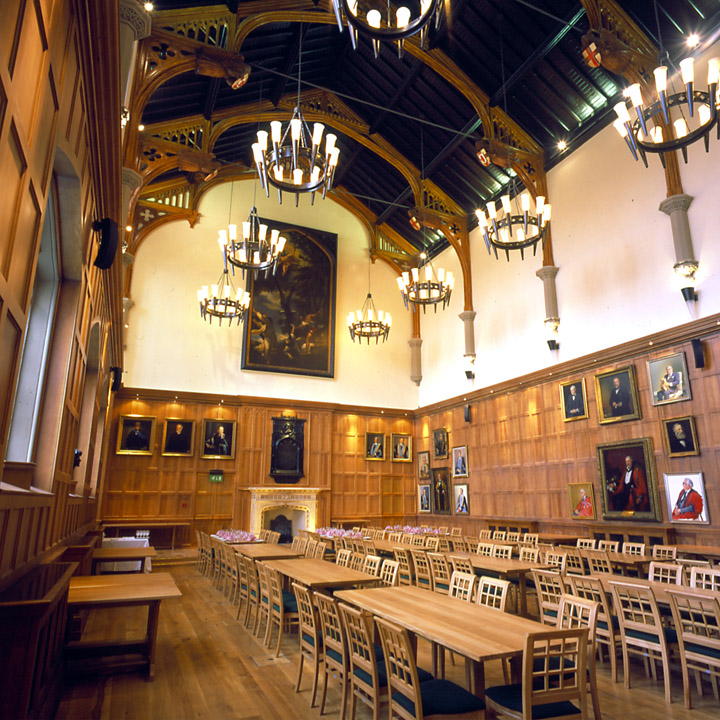 Breakdown of facilities, services and costs
Text goes here text goes here text goes here text goes …
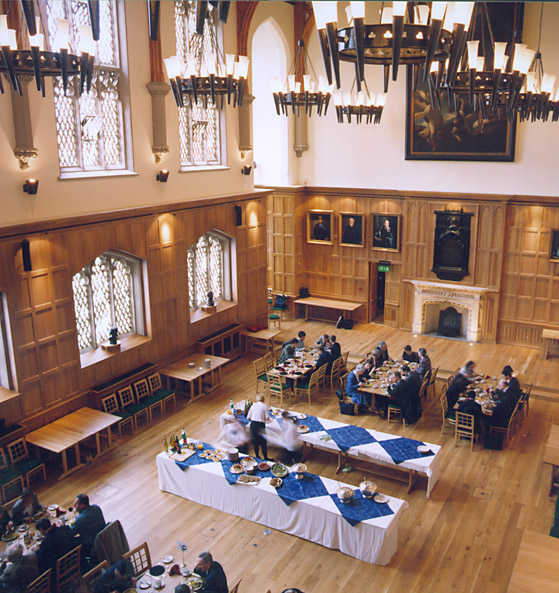 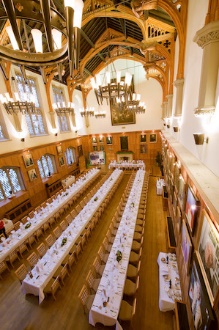 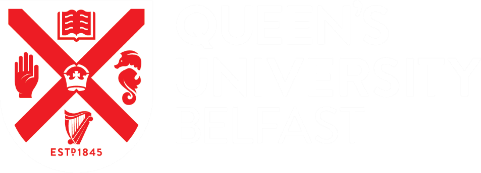 www.qub.ac.uk/events-at-queens 
028 9097 5340
events@qub.ac.uk